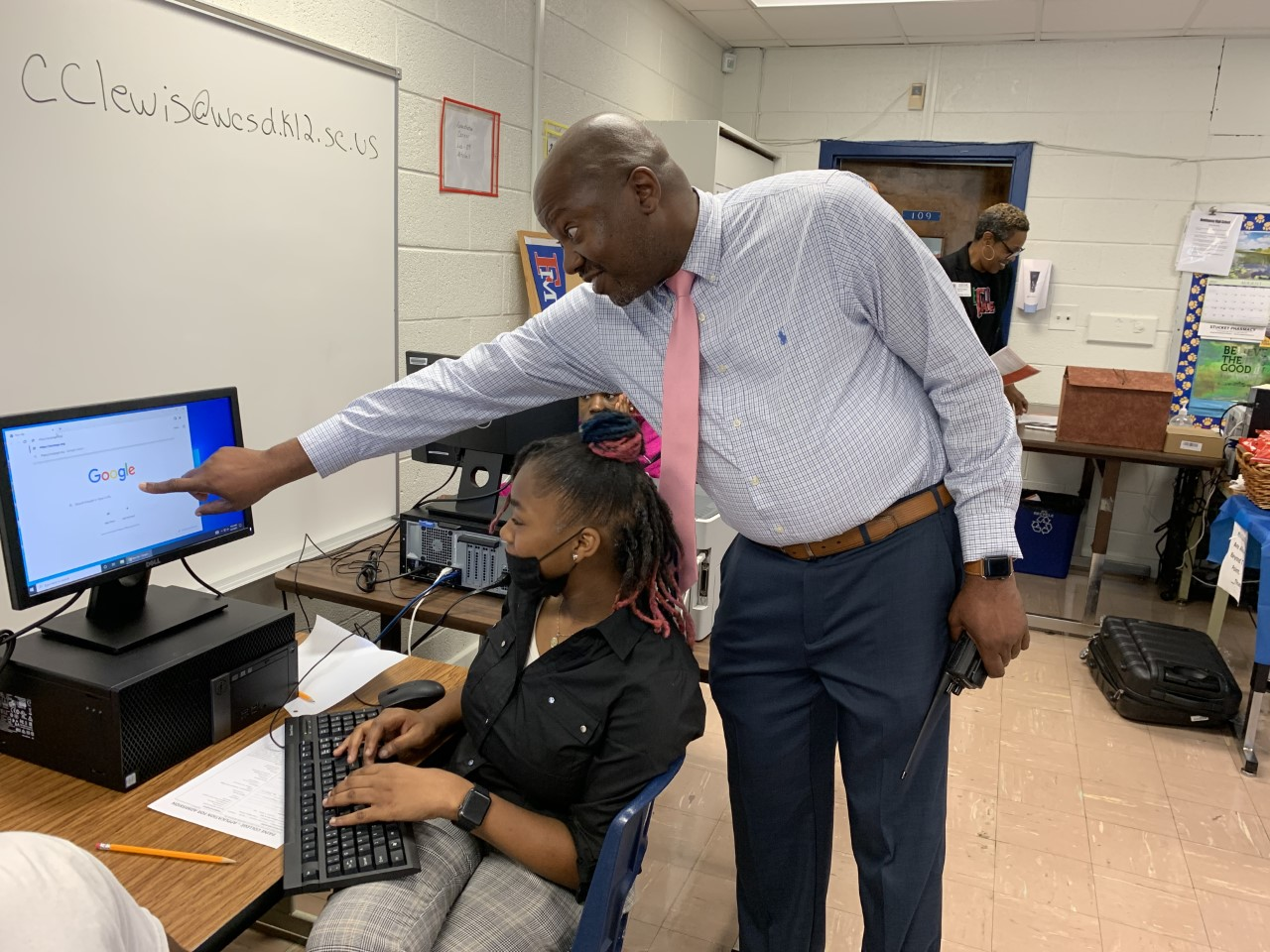 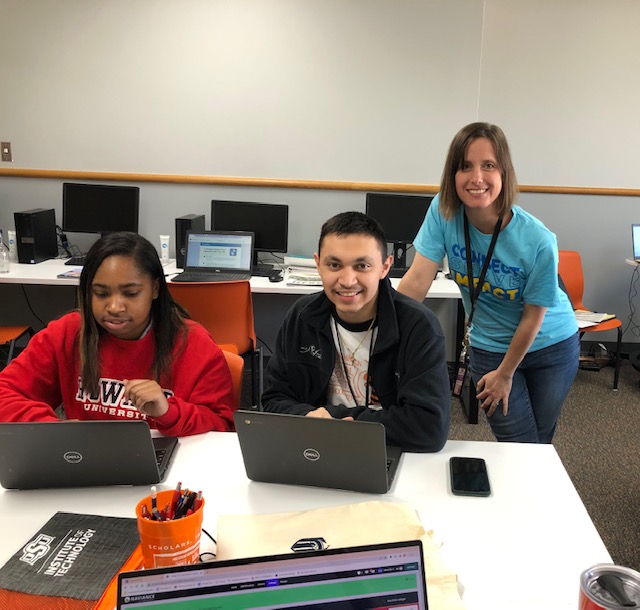 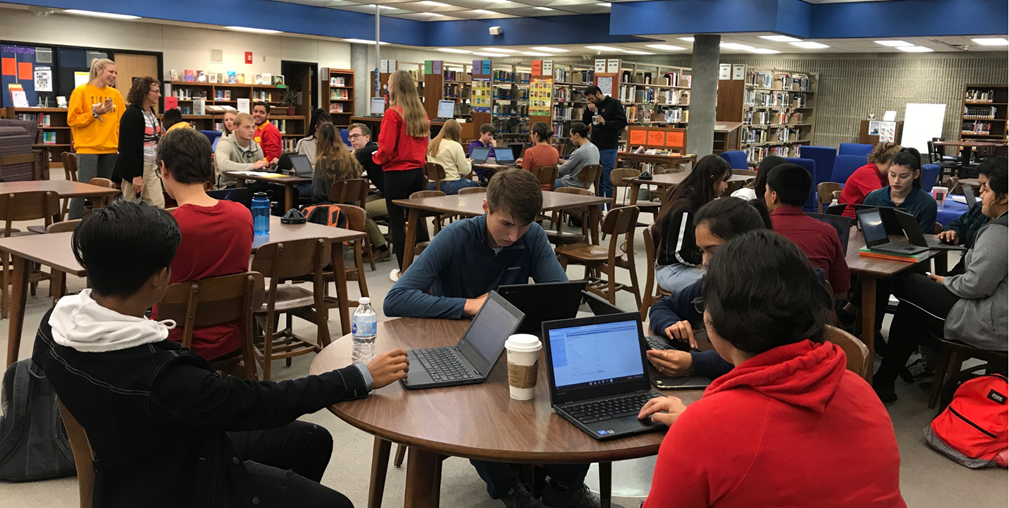 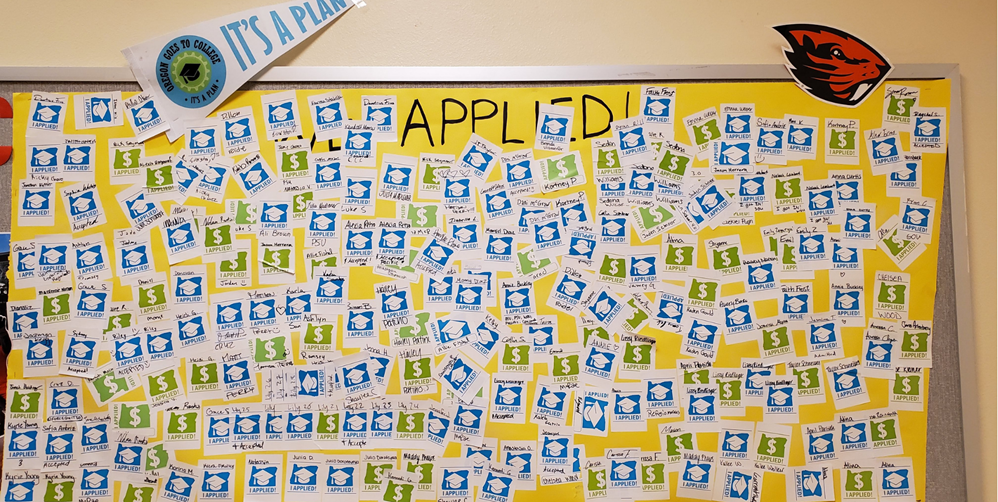 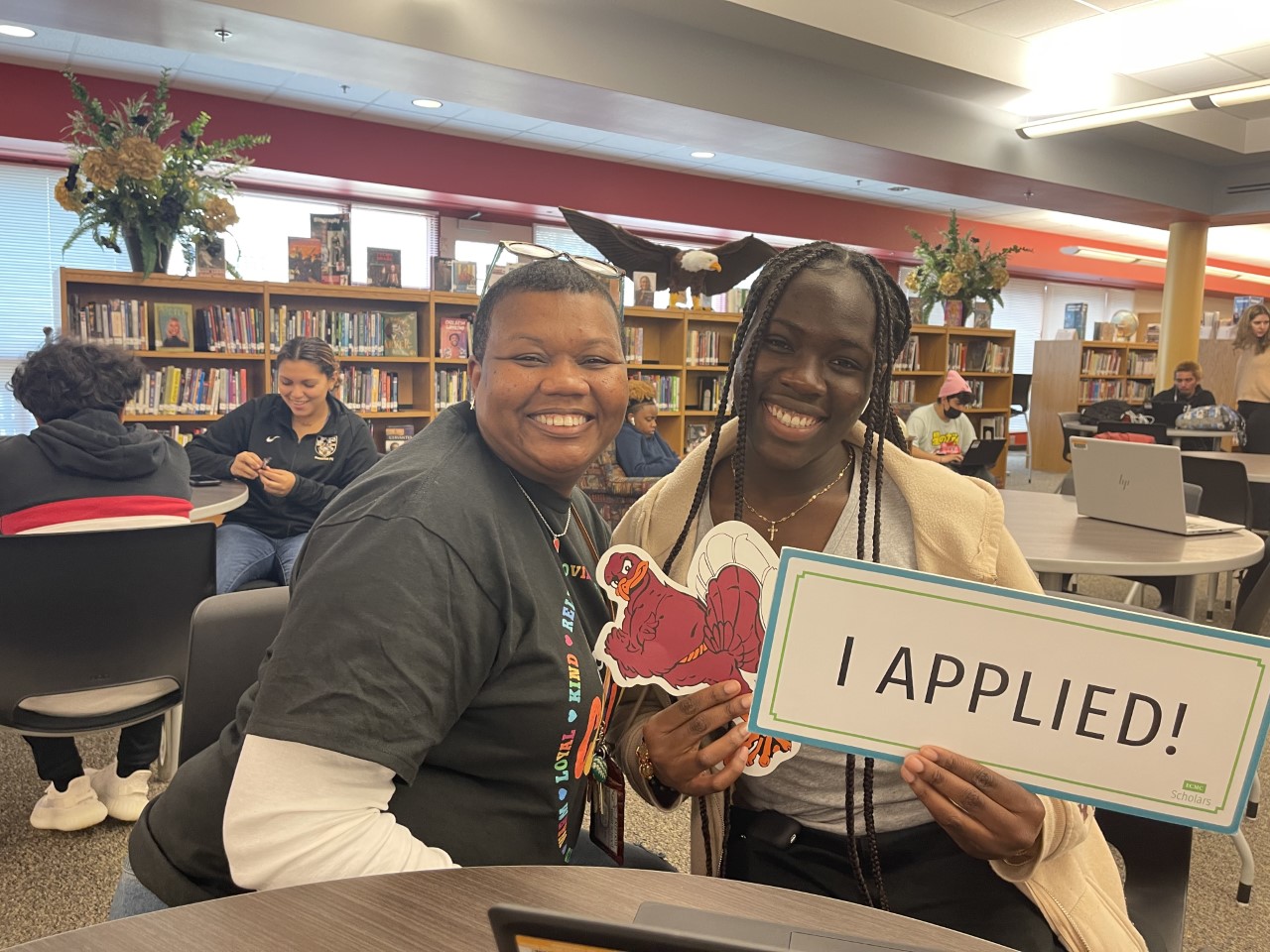 Example Schedules
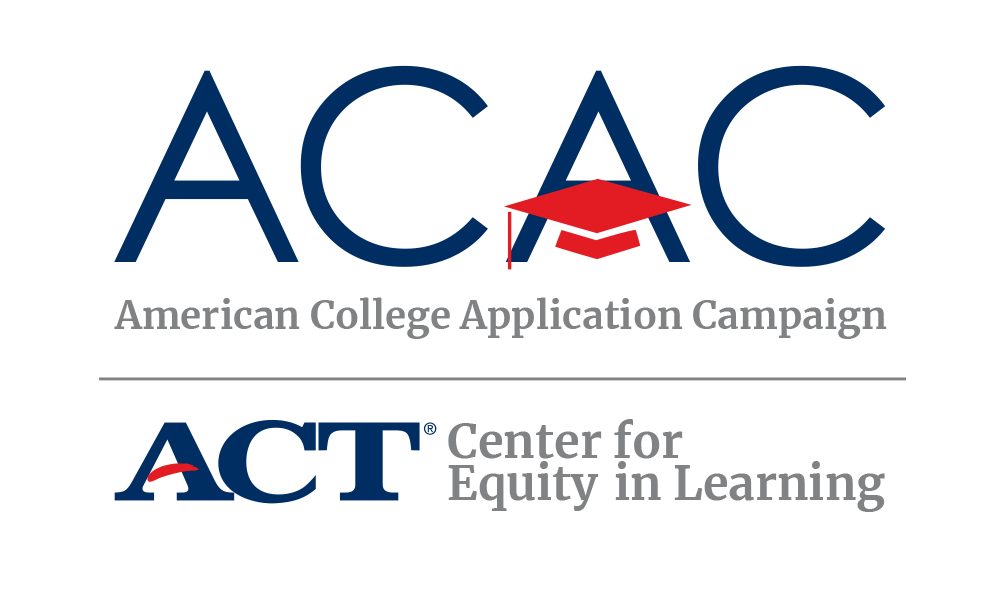 Sam Barlow HS - Schedule
[Speaker Notes: Lisa]
Sam Barlow HS - Schedule
[Speaker Notes: Lisa]
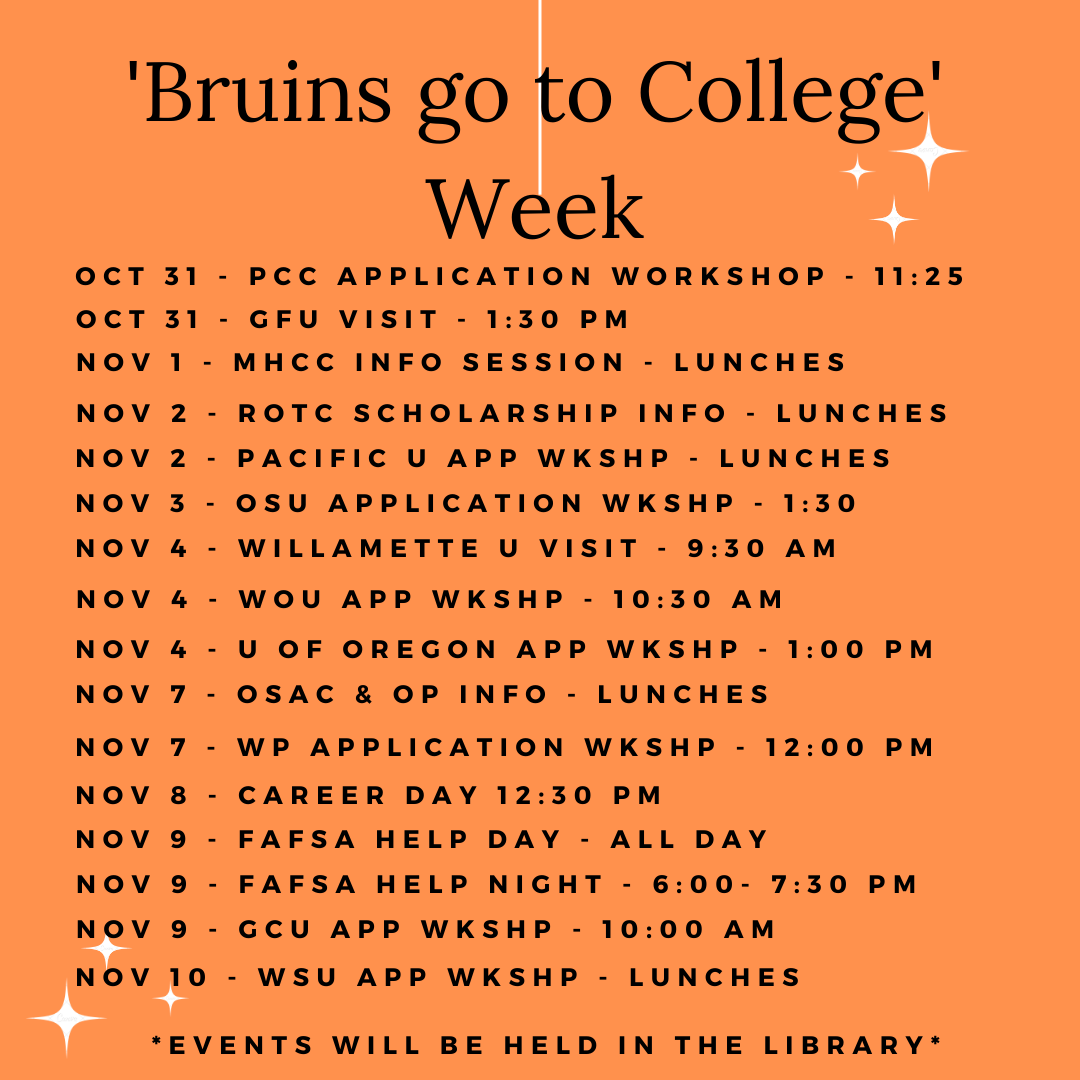 Sam Barlow High School
[Speaker Notes: Lisa]
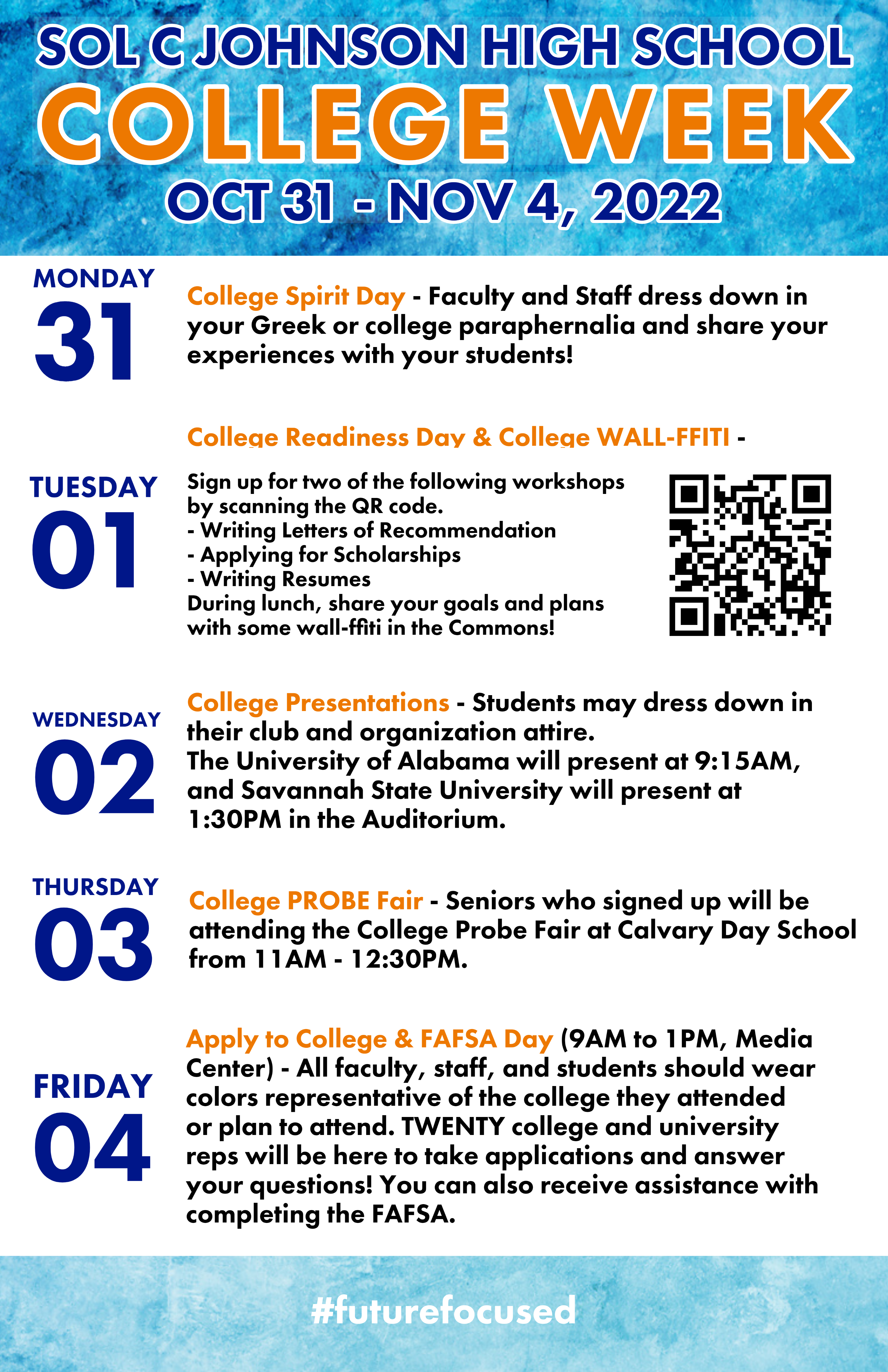 Sol C Johnson High School
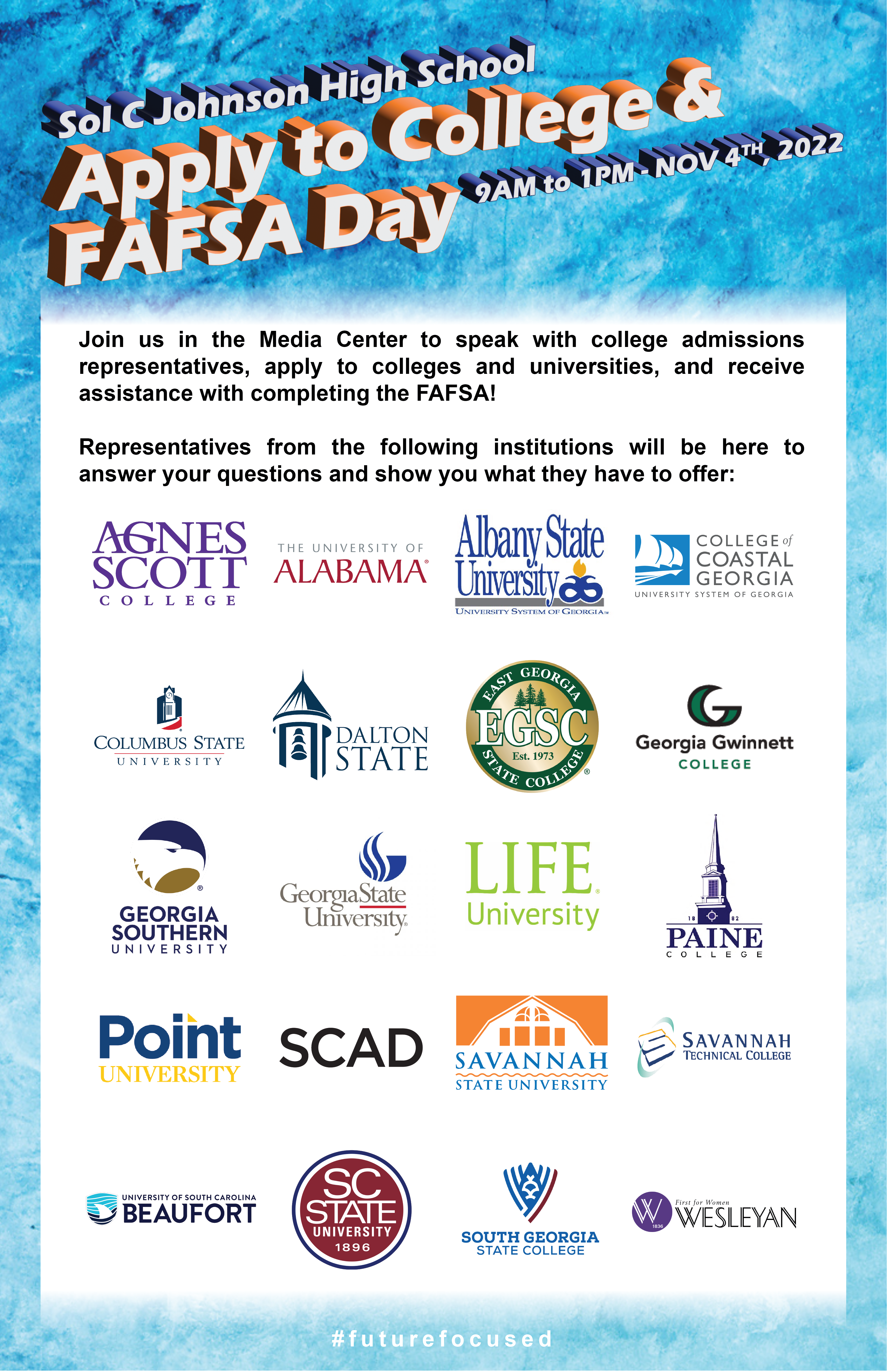 [Speaker Notes: Lisa]
Sol C Johnson - Apply to College & FAFSA Day Schedule
[Speaker Notes: Lisa]
Basic Schedule Ideas from Participating Schools

Utilize a class that all seniors have such as English. During their class period, students visit the computer lab or library to complete college applications.
Group students based on last name and schedule specific hours through the day or week (students will miss different classes based on their personal schedule)
Depending on how large of a student body, you may be able to schedule every senior in one day or it may day a full week.
[Speaker Notes: Lisa]